Continuing Project
Stand and Tree Responses to           Late-Rotation Fertilization
CAFS.16.69
Eric Turnblom, Kim Littke, Jason Cross, Mason Patterson, and Rob Harrison (UW)
Kim Littke
Center for Advanced Forestry Systems 2021 Meeting
Justification
Soils in the Pacific Northwest have responded the best to N fertilization
Paired-Tree fertilization study found the greatest response on stands with:
High elevation
Low-moderate site index
Cold spring temperatures
Low summer precipitation
Lower latitudes
Focusing fertilization on responding, late-rotation stands that are 8-10 years to harvest can decrease the risk and cost of fertilization
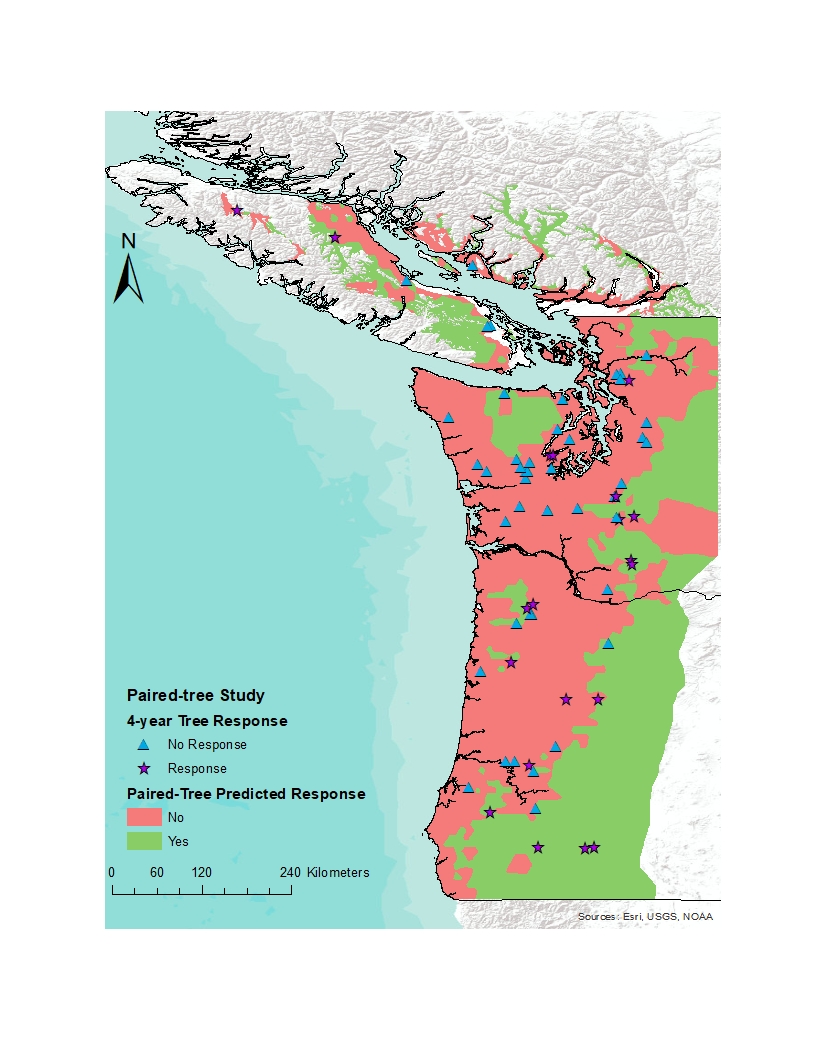 Center for Advanced Forestry Systems 2021 Meeting
Objectives
Determine the average, area-based volume response to late-rotation fertilization
Estimate the regional economic returns of late-rotation fertilization
Validate the models developed from the CAFS supported Paired-Tree Study 
Assess the ability to predict response to fertilization using plant root simulator (PRS) probes
Center for Advanced Forestry Systems 2021 Meeting
Methods
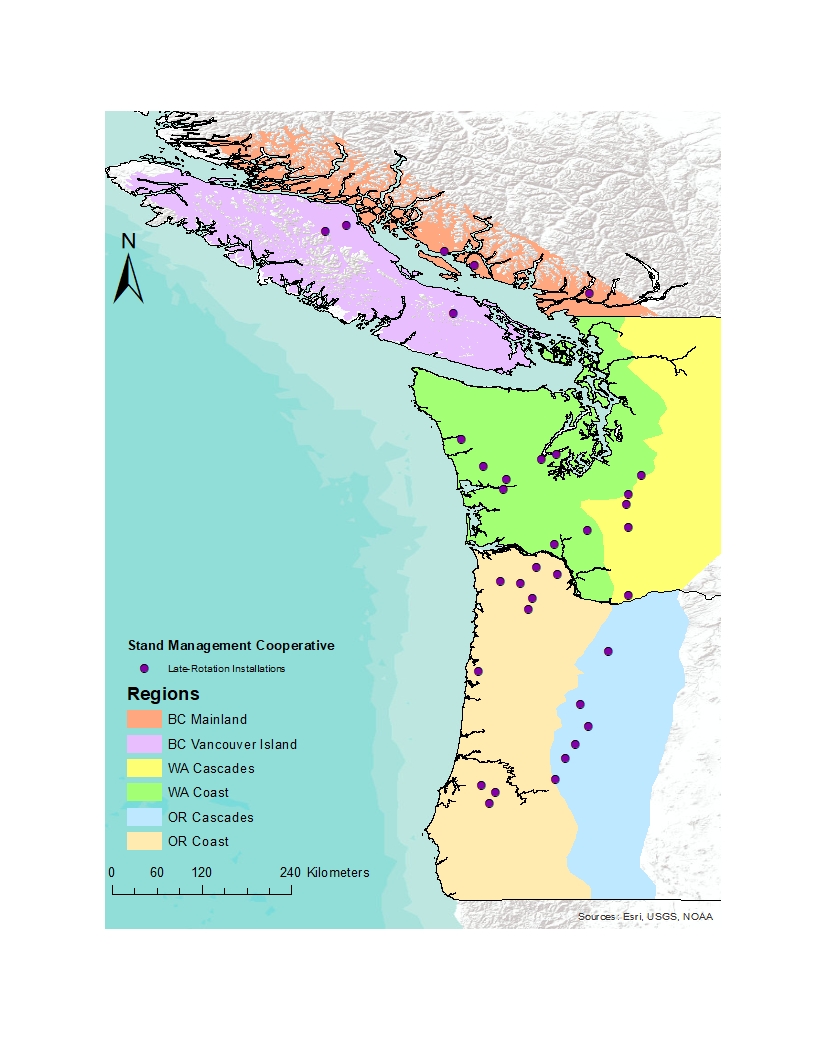 Randomly chosen latitude/longitude coordinates
30-50 years total age
Plots are 0.25-0.5 ac. circular
Paired by most similar DBH distribution and plot TPA and BA (<10% difference)
One plot in each pair randomly assigned the fertilizer treatment (224 kg N ha-1)
Measure fertilizer response over 2-8 years and at harvest
All installations measured for two-year response
11/34 measured for four-year response
Four installations destroyed by fire or windstorms will be replaced
Center for Advanced Forestry Systems 2021 Meeting
Methods
At each paired plot, sampled one soil pit to 1 meter
Installed Plant Root Simulator (PRS) probes over 12 weeks in control and fertilized plots prior to fertilization
Foliage, branch, and tree core samples were sampled for total nutrients
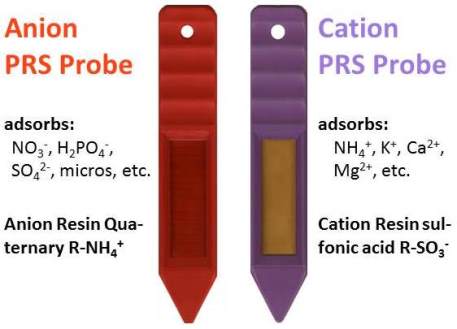 Center for Advanced Forestry Systems 2021 Meeting
Major Findings
Greatest volume response per acre in BC Vancouver Island, Washington East and West, and Oregon West
Variable response per acre within each region
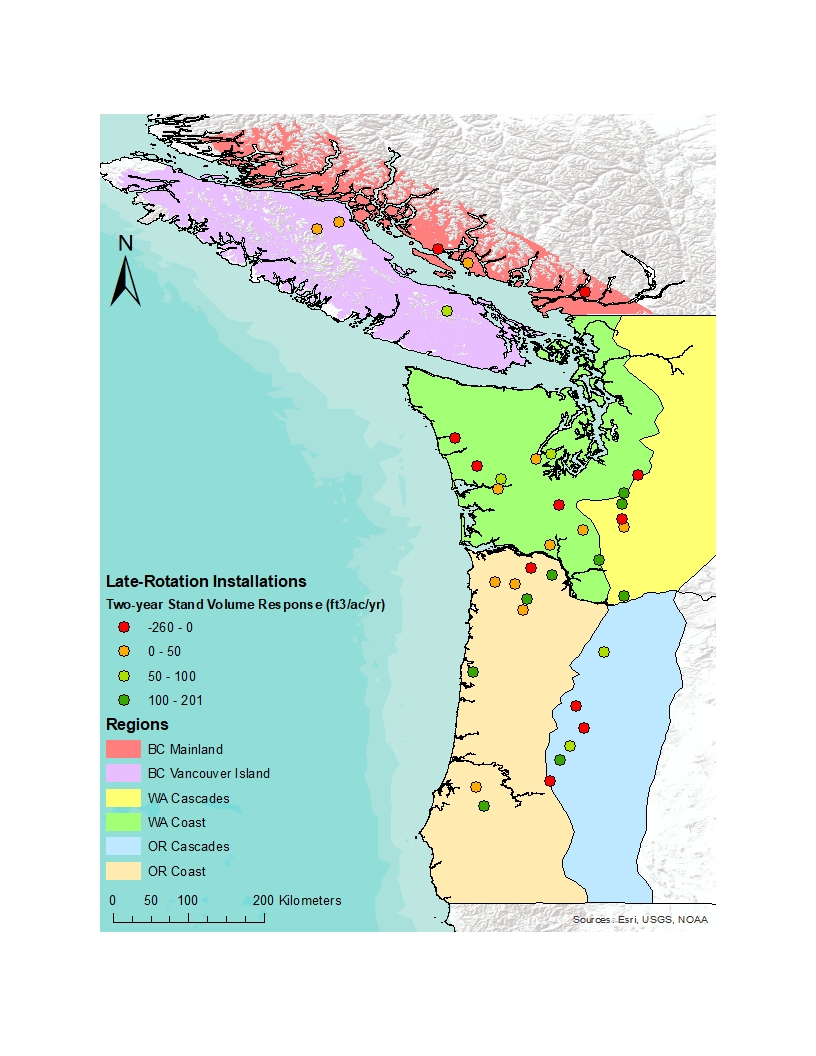 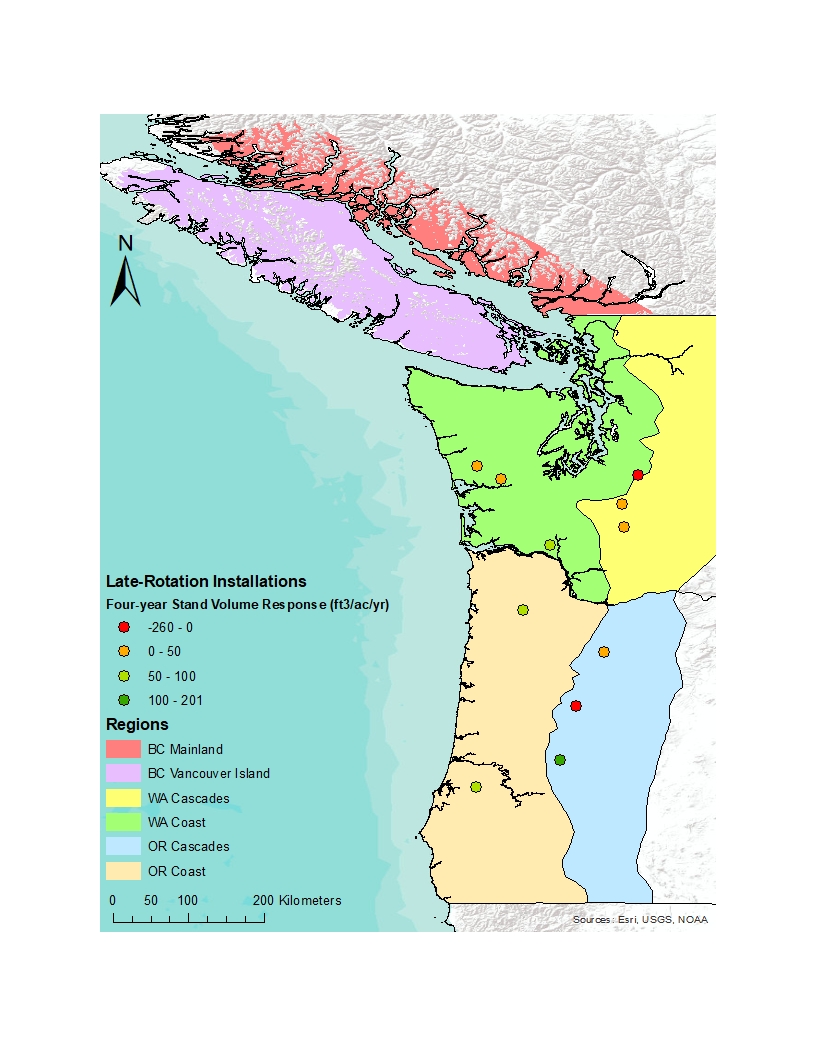 Center for Advanced Forestry Systems 2021 Meeting
Major Findings
Late-rotation tree volume response matches predicted response regions from the Paired-Tree Study
Similar response from 0-4 years on first cohort of measurements
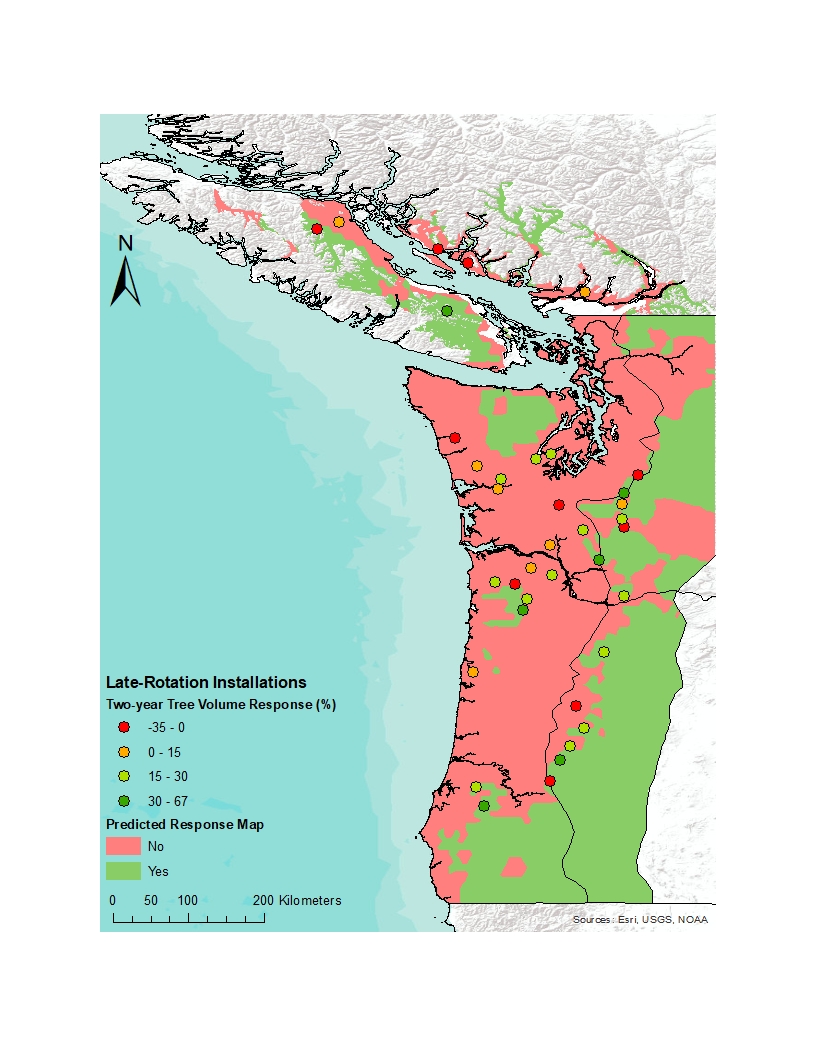 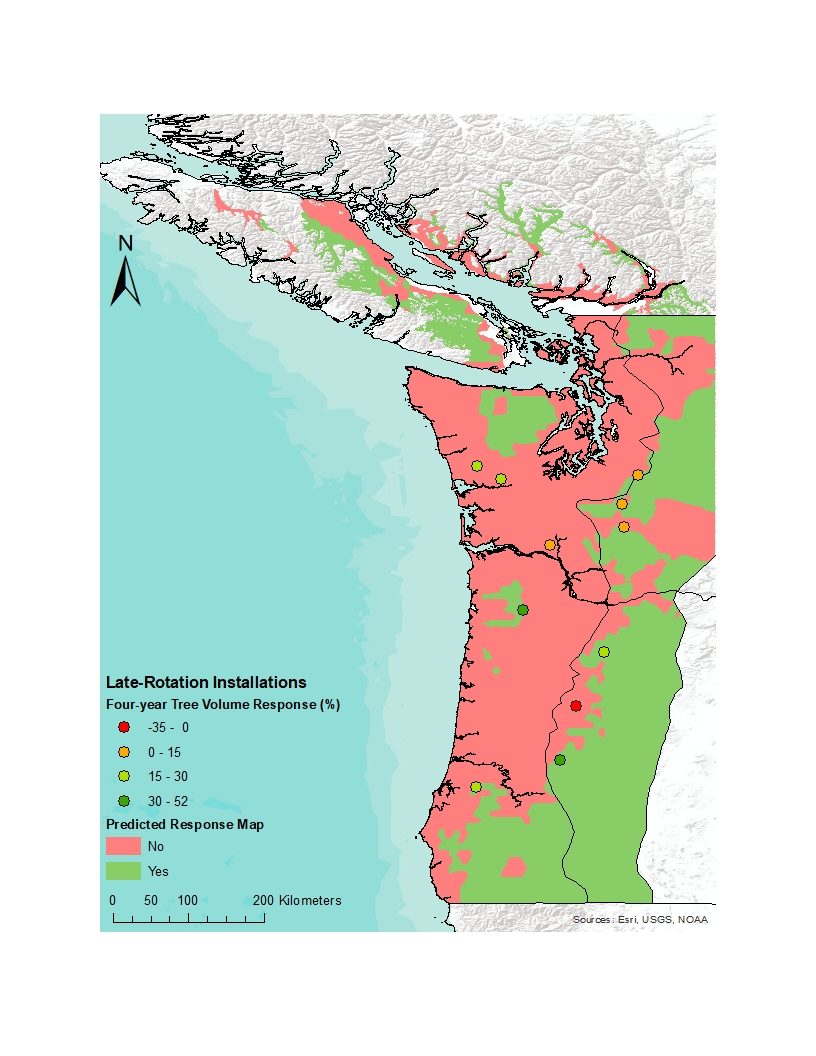 Center for Advanced Forestry Systems 2021 Meeting
Major Findings
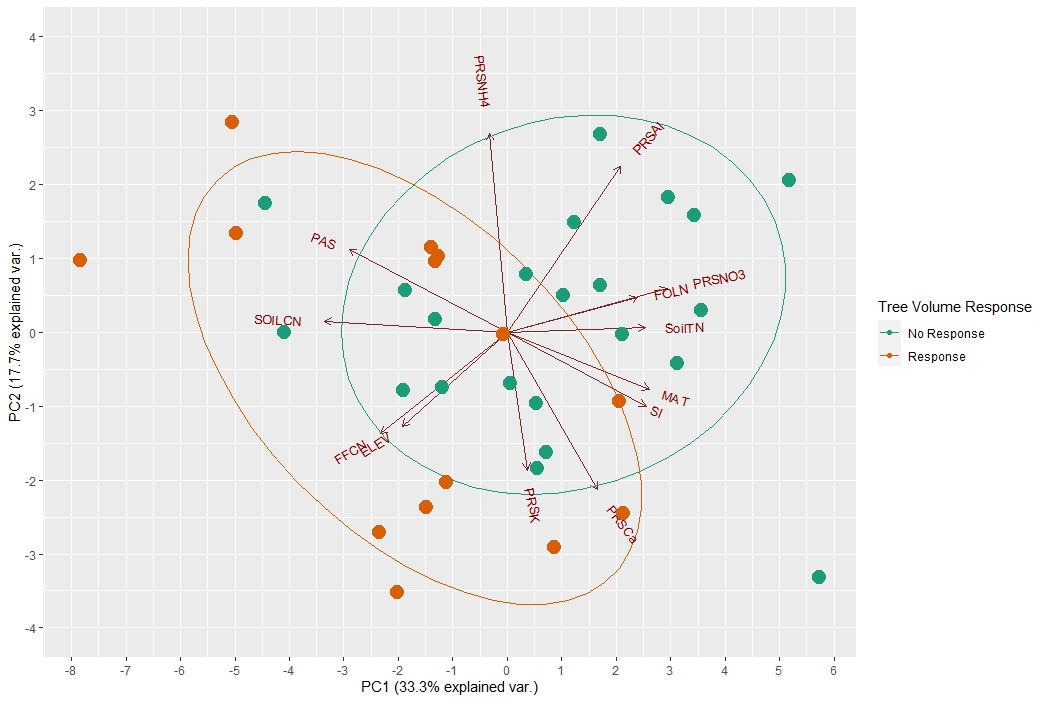 Greater tree volume response found on installations with greater elevation, precipitation as snow, and forest floor and surface soil C:N ratio
Responders also tend to have greater cation and lower ammonium adsorption
Non-responders had greater soil and foliar N and site index
Lower response over 50 mg NO3 adsorption
Non-responders found within the responsive group would be expected to respond due to NO3 availability
Low exchangeable cation or high ammonium adsorption
Exch.
Cation availability
N availability
Center for Advanced Forestry Systems 2021 Meeting
Deliverables
38 Late-Rotation installations
Soil, tree, and PRS probe nutrient data collected
Manuscripts planned:
Relationship between PRS probe nutrient adsorption, soil and site productivity, and four-year fertilizer response
Economic analysis of regional fertilization of late-rotation stands
Inclusion of response data into growth models
Center for Advanced Forestry Systems 2021 Meeting
Company Benefits
Average area-based volume response in six distinct regions
Examination into the economics of late-rotation fertilization
Conversion of Paired-Tree response models to per area response
Greater understanding of nutrient availability in predicting fertilizer response
Center for Advanced Forestry Systems 2021 Meeting
Summary
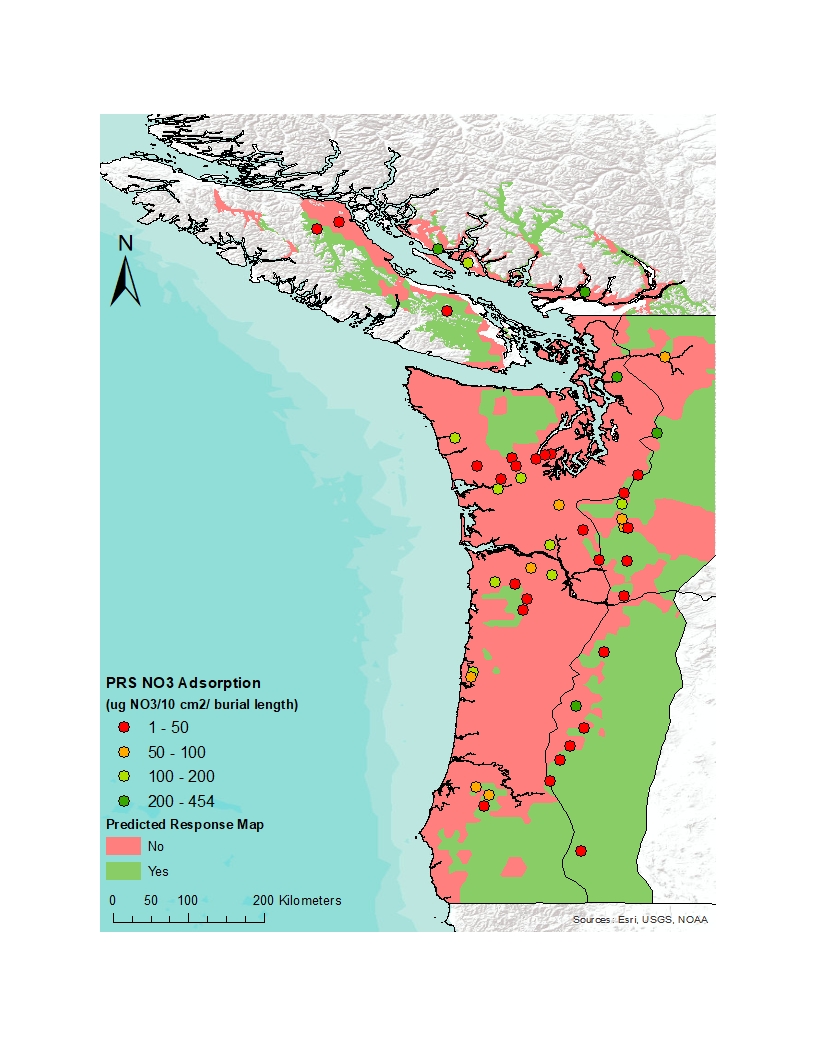 Greater response in stands predicted to respond in the Paired-Tree fertilizer response models
Plant Root Simulator probes provide an understanding of available nutrients and potential for fertilizer response
Tree response similar between regions, but plot response is more variable
Center for Advanced Forestry Systems 2021 Meeting
Recommendations
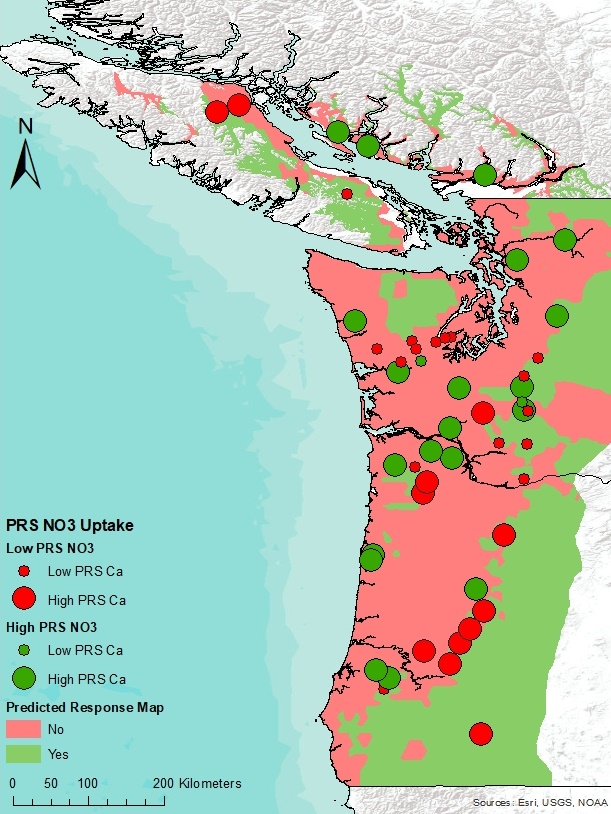 Select fertilization stands based on models and maps from the Paired-Tree study
Install more PRS probes to further understand nutrient availability and fertilizer response 
Prioritize fertilization in regions that have the greatest tree and plot response
Currently, Vancouver Island, Washington, and Oregon West are responding the best to N fertilization
Center for Advanced Forestry Systems 2021 Meeting
Questions?
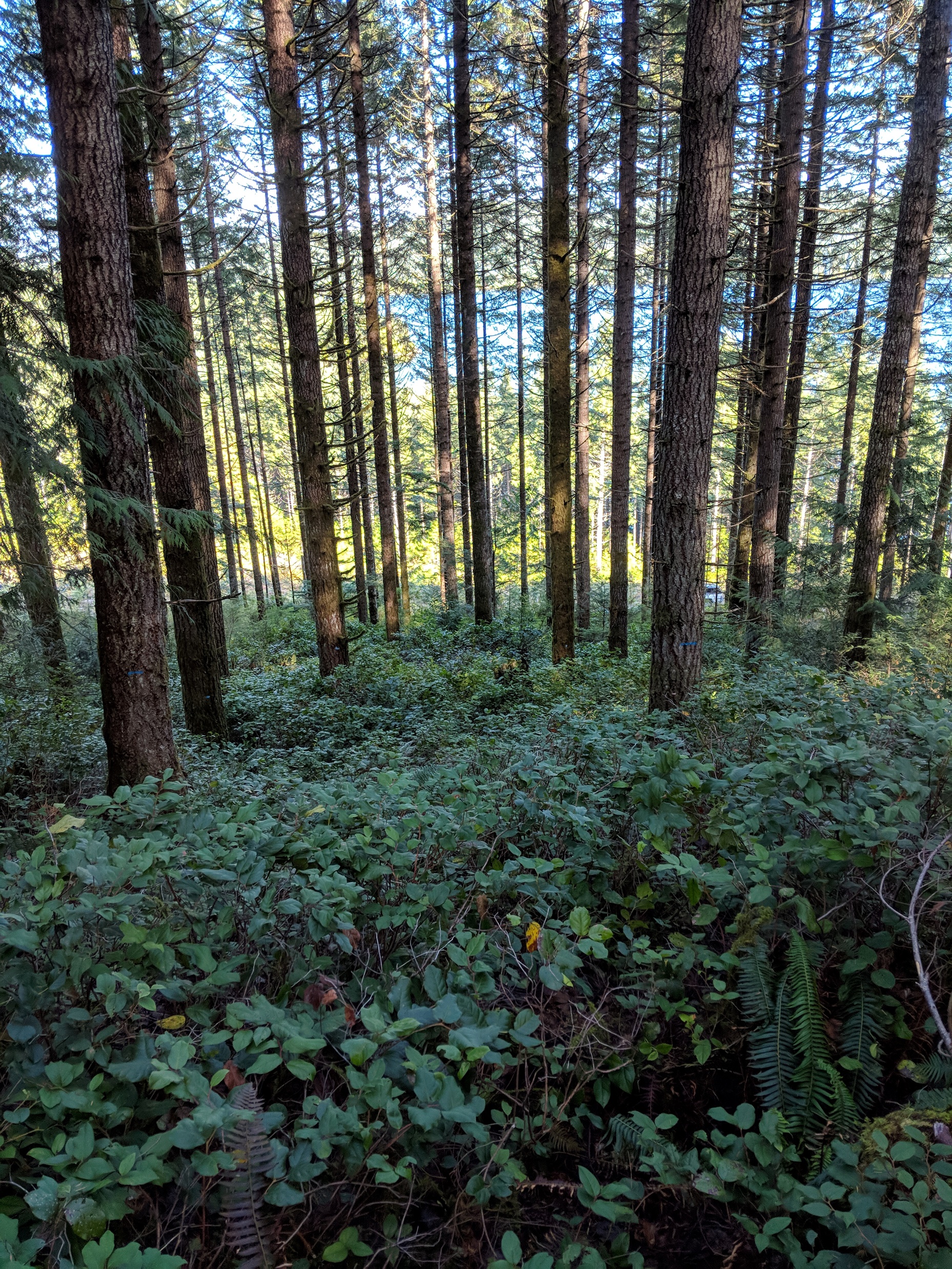 Thanks:
SMC Field Crew
Stand Management Cooperators